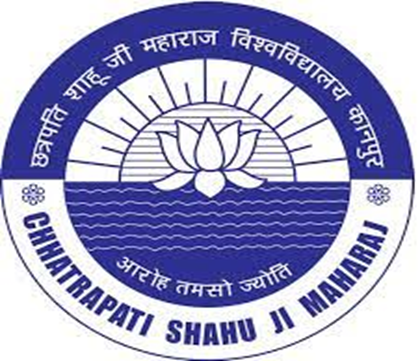 Information SystemsB.Tech. II yearSubject  Introduction to IT Systems
Mamta Sagar
Assistant Professor, Department of Bioinformatics
UIET, CSJMU University, Kanpur
From a functional perspective; an information system is a technologically implemented medium for the purpose of recording, storing, and disseminating linguistic expressions as well as for the supporting of inference making.
From a structural perspective; an information system consists of a collection of people, processes, data, models, technology and partly formalized language, forming a cohesive structure which serves some organizational purpose or function.
An information system can be defined technically as a set of interrelated components that collect (or retrieve), process, store, and distribute information to support decision making and control in an organization.
In addition to supporting decision making, coordination, and control, information systems may also help managers and workers analyze problems, visualize complex subjects, and create new products.
 Three activities in an information system produce the information that organizations need to make decisions, control operations, analyze problems, and create new products or services.
These activities are input, processing, Management Information Systems and output. Input captures or collects raw data from within the organization or from its external environment. Processing converts this raw input into a more meaningful form. Output transfers the processed information to the people who will use it or to the activities for which it will be used. Information systems also require feedback, which is output that is returned to appropriate members of the organization to help them evaluate or correct the input stage.
Functions of Information System
Components of Information Systems 1. Resources of people: (end users and IS specialists, system analyst, programmers, data administrators etc.). 2. Hardware: (Physical computer equipments and associate device, machines and media). 3. Software: (programs and procedures). 4. Data: (data and knowledge bases), and 5. Networks: (communications media and network support).
References
(MIS) 2011/2012 Lecture … (3) 25